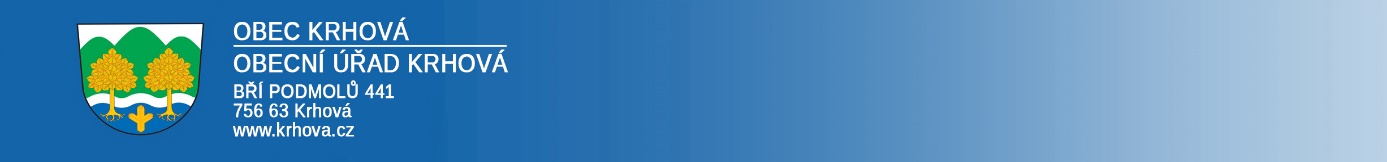 Pramen Jarošovka
Pramen Jarošovky je hojně navštěvovaným místem naší obce. V minulém roce nahradil starý přístřešek pramene nový. Zároveň s ním bylo zvětšeno  vyčištěno jezírko a  
provedeny terénní 
úpravy blízkého 
okolí.
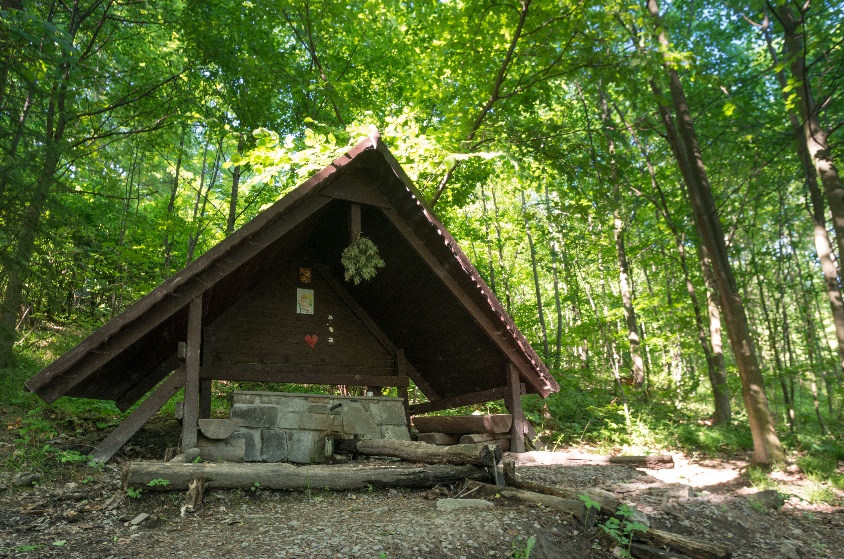 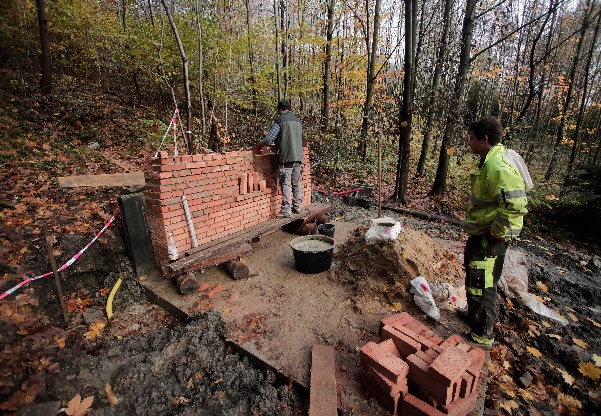 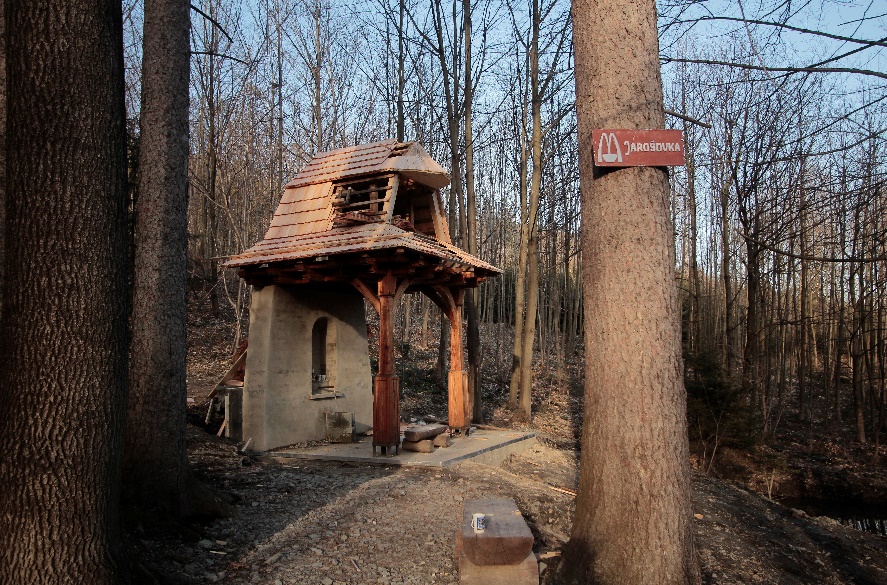 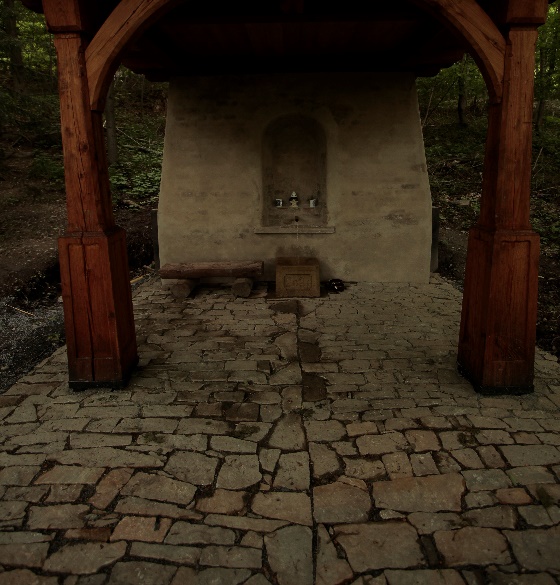 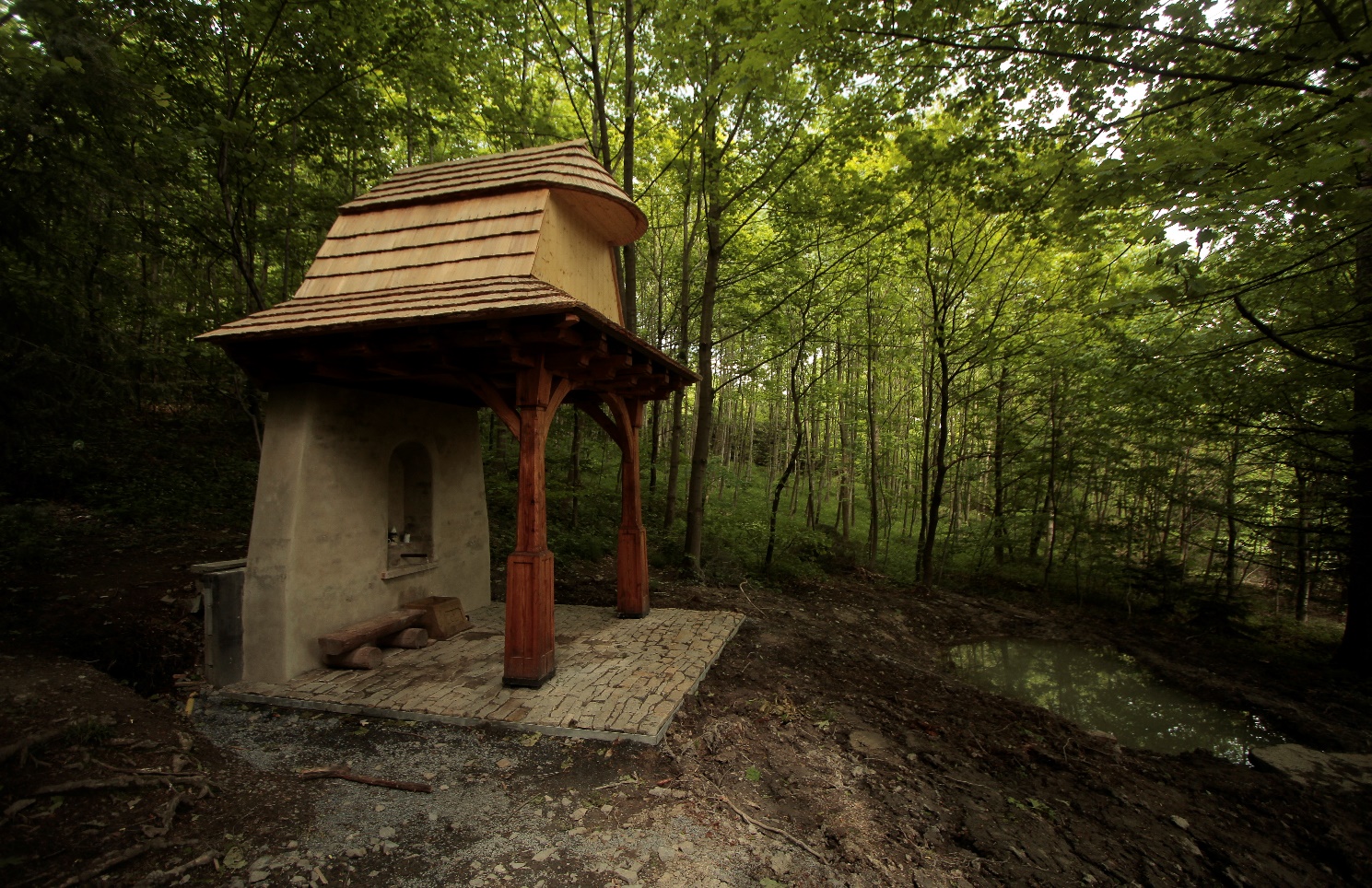